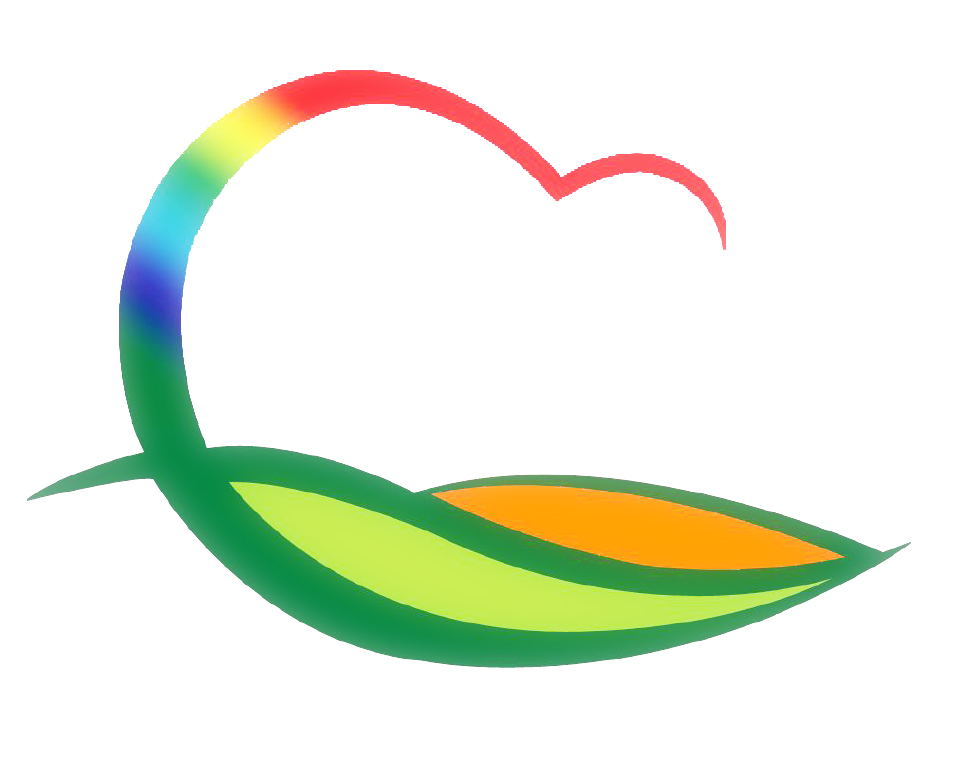 주간업무 (5.24. ~ 5.30.)
도 시 건 축 과
3-1. 추풍령면 지봉리(소로2-406) 군계획도로 개설공사
대 상 지 : 추풍령면 지봉리 666-1
사 업 량 : L=191m, B=8m
추진사항 : 일상감사 및 계약심사 의뢰
3-2. 2021년도 주민생활 편익사업 준공
대 상 지 :  영동읍 구교리 농로확포장공사 외 9건
사 업 비 : 273백만원
3-3. 황간면 도시재생뉴딜사업 철거공사 설계용역 집행
사업기간 : 5월~6월
사 업 비 : 22백만원
추진내용 : 황간터미널 부지 내 지장물 철거공사 설계용역